The Chronology of Christ
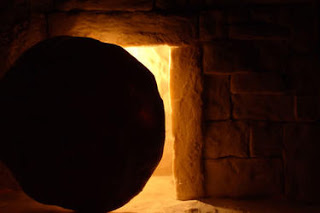 Dr. Rick Griffith • Jordan Evangelical Theological Seminary • BibleStudyDownloads.org
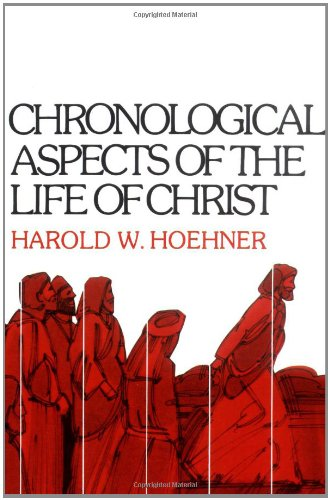 A Definitive Work
56
Dating the Birth of Christ
Date of Birth: ca. December 5 BC/January 4 BC
Jesus was born between these two dates:
Census of Quirinius/Cyrenius (Luke 2:1-5)
Death of Herod the Great(Matt. 2:1; Luke 1:5)
6 BC
29 March-11 April
4 BC
Harold W. Hoehner, Chronological Aspects of the Life of Christ (Zondervan, 1977), 114
56
Dating the Start of Christ's Ministry
Commencement of Ministry: ca. Autumn AD 29
Jesus probably began his ministry between these two dates:
15th YEAR OF THE REIGN OF TIBERIUS* (Luke 3:1-3)
19 August AD 28
31 December AD 29
*Reckoned from either the Julian Calendar or Tiberius Regnal Year
Harold W. Hoehner, Chronological Aspects of the Life of Christ (Zondervan, 1977), 114
The Duration of Christ's Ministry
56
Autumn AD 29 – 3 April AD 33 (3.5 Years)
John alone notes three Passovers
Therefore, Christ's ministry was at least 2.5 years
Commencement of Christ's Ministry
Passover #1April 7,AD 30
Passover #2
Passover #3April 25,AD 32
Passover #4April 3,AD 33
AutumnAD 29
John 2:13, 23
Unstated by JohnMark 2:23-28Luke 6:1-5Matthew 12:1-8
John 6:4
John 11:55–12:1
Harold W. Hoehner, Chronological Aspects of the Life of Christ (Zondervan, 1977), 114
[Speaker Notes: Christ's 3½ year ministry spanned four Passovers.  However, the Synoptics mention only one Passover (#2 on this timeline), which could give the impression of only a year-old ministry.  John fills in the details, though, by showing three other Passovers not mentioned by Matthew, Mark, or Luke.]
38a
Chronology of Jesus & Acts
4 BC
1 BC
AD 1
14
29
30
33
35
JesusBorn
–1 year–
TiberiusCrowned
15th Yr.Tiberius
–John & Jesus
JesusDied
PaulBelieved
“In the 15th year of Tiberius… John preached” (Luke 3:1)
32-33 years
“Now Jesus himself was about 30 years old when he began his ministry” (Luke 3:23)
38a
Age of Jesus When He Began His Ministry
“Now Jesus himself was about 30 years old when he began his ministry” (Luke 3:23)
1yr
28 / 29 years
3 yrs
4       3     2      1      1     2      3       4      5      6      7      8 ……………………………………………….…………………… 26  27  28   29
BC	      AD
3 + 1 + 28 = 32 years (Non-inclusive of AD 29)
3 + 1 + 29 = 33 years (Inclusive of AD 29)
Adapted from Michele Ang (NT Survey student, SBC, 2006)
NTS 39
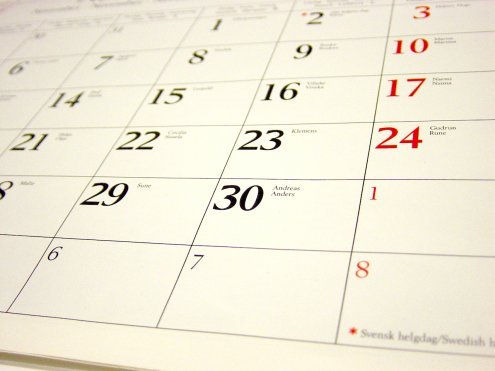 A Prophetic Weekend
Thursday
Friday
Saturday
Sunday
Galilean
Passover
Passover
Firstfruits
Firstfruits
Unleavened Bread
Unleavened Bread
Judean
Last Supper
Crucifixion
Resurrection
2 April 33
3 April 33
5 April 33
[Speaker Notes: Leviticus 23 gives the order of three key feasts of Israel: • Passover, • Unleavened Bread, and • Firstfruits.
• But how could Jesus have Passover Thursday night but then die at 3 PM the next day on Friday when the Passover lambs were being slaughtered? And why did the Jewish leaders want the bodies off the cross quickly as Passover was approaching when Jesus had already celebrated Passover the night before? 
• The answer is that Galilean Jews celebrated Passover the day before • Judean Jews. Since his disciples were Galileans, Jesus naturally celebrated on their timetable. 

• The Feast of Unleavened Bread always began the day after Passover (Lev 23:5-6). 
• Then Firstfruits followed sometime later on the first Sabbath after the first crops began to ripen (Lev 23:11).  It indicated that millions of additional sheaves would follow until the entire harvest came in at Pentecost. In AD 33, these three celebrations occurred one after another on three consecutive days! 

The significance is astonishing. • Christ predicted his death at the Last Supper Thursday night. • Then Jesus died on the Judean Passover • so that believers can live a life without yeast (Unleavened Bread), • which immediately followed with his resurrection on Firstfruits as he is the first and only human ever to obtain a glorified body as an installment for millions more to follow (1 Cor 15:20)!

We know these dates to be • 2 April 33 for the Thursday night Passover, • 3 April 33 was the day of his crucifixion, and • Jesus rose from the dead on the Feast of Firstfruits on 5 April 33.
————————————
OS-26-Ezek40-48-Slide73
NS-00-NTS Chronology-slide 8]
Get this presentation for free!
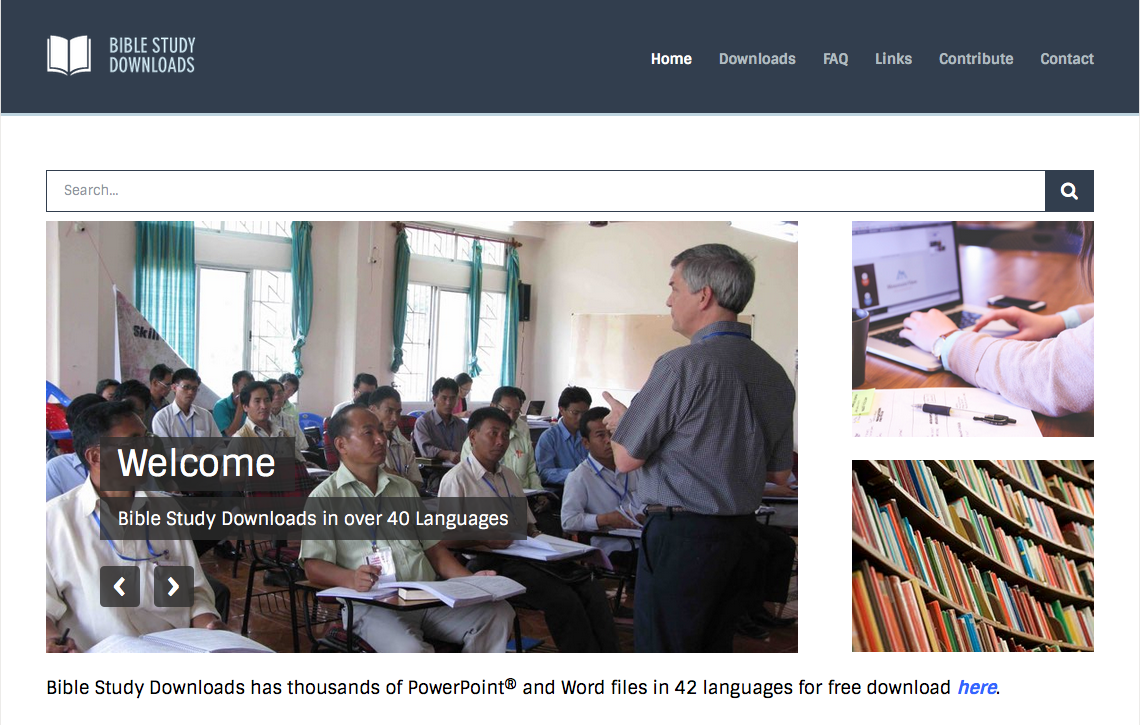 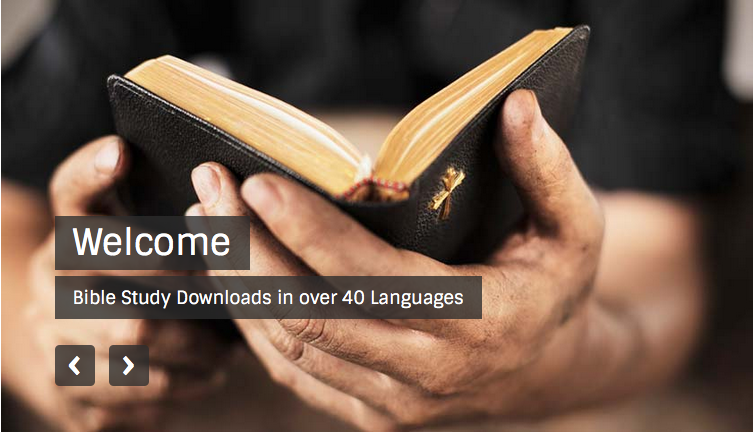 NT Survey link at BibleStudyDownloads.org
[Speaker Notes: NT Survey (ns)]
Black